Title of the extended abstract
Name Surname YP1*, Name Surname2, Name Surname1,2
1Institution 1, City, Country; 2Institution 2, City, Country
*Correspondence YP: correspondingauthor@email.com
Institution
logo
Abstract The abstract (in one paragraph of 150 words or less) should state briefly the purpose of the research, the essential new information, the principal results and major conclusions. The abstract must be able to stand-alone and references to the manuscript should therefore be avoided. Extended Abstracts must be written in English. The use of  “Arial” font, smaller than size 28pt is not recommendable. 
Keywords: please list a maximum of 5 keywords separated by commas and full stop at the end.
Methods
Results
Conclusions
The purpose of a poster is to convey information. The most important goal in poster design is to present information in a way that it is accessible and understandable. Every element on the poster—whether text or graphic, should be chosen and arranged to further that goal. 
Please follow the following recommendations for an effective poster:

Structure your poster by Abstract, Methods, Results and Conclusions. 
Do not overload your poster; it is not an article. 
Text should be as concise as possible, keep text to a minimum and avoid redundancies. 
The figures and tables should cover approximately 50% of the poster area.
Additional recommendations:

Structure your poster by Abstract, Methods, Results and Conclusions. 
Every graphic/table should have a caption. Graphs and charts should have a title, with fully labeled x and y axes.
Do not justify blocks of text on both sides.
Highlight your main finding. 
If possible, avoid abbreviations and acronyms. 
Where possible, express points as bullets rather than paragraphed text.
Use a constant font throughout the poster.

Rule of thumb:

The poster is supposed to be readable in screen laptops. Check your final design in full screen.
Xxxxxxxxxxxxxxxxxxxxxxxxxxxxxxxxxxxxxxxxxxxxxxxxxxxxxxxxxxxxxxxxxxxxxxxxxxxxxxxxxxxxxxxxxxxxxxxxxxxxxxxxxxxxxxxxxxxxxxxxxxxxxxxxxxxxxxxxxxxxxxxxxxxxxxxxxxxxxxxxxxxxxxxxxxxxxxxxxxxxxxxxxxxxxxxxxxxxxxxxxxxxxxxxxxxxxxxxxxxxxxxxxxxxxxxxxxxxxxxxxxxxxxxxxxxxxxxxxxxxxxxxxxxxxxxxxxxxxxxxxxxxxxxxxxxxxxxxxxxxxxxxxxxxxxxxxxxxxxxxxxxxxxxxxxxxxxxxxxxxxxxxxxxxxxxxxxxxxxxxxxxxxxxxxxxxxxxxxxxxxxxxxxxxxxxxxxxxxxxxxxxxxxxxxxxxxxxxxxxxxxxxxxxxxxxxxxxxxxxxxxxxxxxxxxxxxxxxxxxxxxxxxxxxxxxxxxxxxxxxxxxxxxxxxxxxxxxxxxxxxxxxxxxxxxxxxxxxxxxxxxxxxxxxxxxxx
Bibliography
Chaudhry M. H. (2014). Applied Hydraulic Transients, ISBN 978-1-4614-8537-7. New York, NY: Springer New York.
Tijsseling A. S., Lambert M. F., Simpson A. R., Stephens M. L., Vítkovsky` J. P., Bergant A. (2008). Skalak’s extended theory of water hammer. Journal of sound and vibration 310(3), 718–728.
Vardy A., Brown J. (1996). On turbulent, unsteady, smooth-pipe friction. In BHR Group Conference Series, Volume 19, pp. 289–312. Mechanical Engineering Publications Limited.
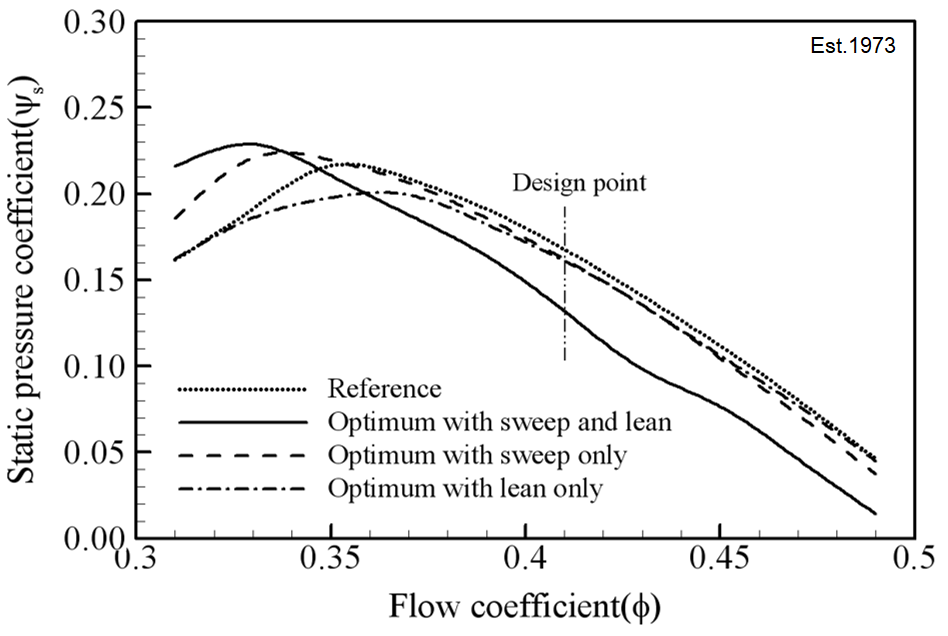 Table 1: Caption heading for a table should be placed at the top of the table.
Figure 1: The caption heading for a figure should be placed below the figure.
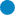 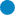